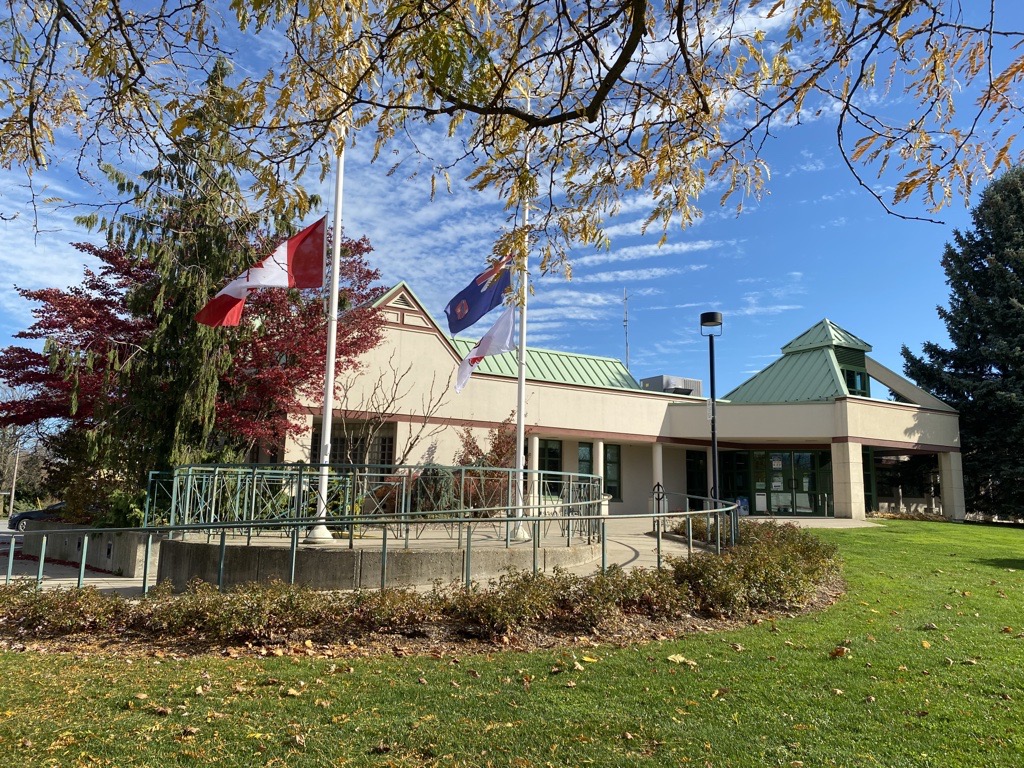 Safe Return to Council Chambers
Kevin Turcotte
Manager of Parks & Recreation
Council Meeting, August 30, 2021
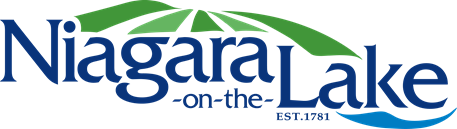 Introduction
Staff have been directed to provide options for a safe return to the Council Chambers and are presenting three (3) options today.
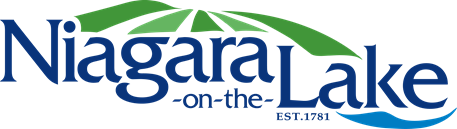 2
Introduction
When developing the options, the following items were considered: 

Safety measures
Provincial legislation
Public Health guidelines
Room capacities
Technology				
Furniture layout
Costs
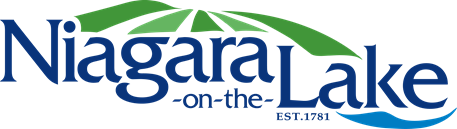 3
Ontario Regulations 364/20 – Rules for Areas Step 3
Under the current Ontario Regulations 364/20:

Section 2 – General Compliance

(7) A person shall wear appropriate personal protective equipment that provides protection of the person’s eyes, nose and mouth if, in the course of providing services, the person,
(a)  is required to come within 2 metres of another person who is not wearing a mask or face covering in a manner that covers that person’s mouth, nose and chin during any period when that person is in an indoor area; and
(b)  is not separated by plexiglass or some other impermeable barrier from a person described in clause (a).
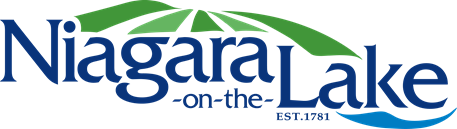 4
Safe Return to Council Chambers: Options
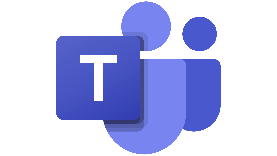 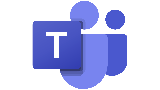 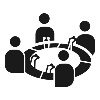 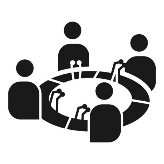 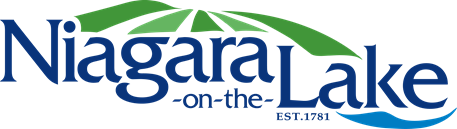 5
Current Measures/Installations
In 2020, measures were implemented to keep people safe at Town Facilities.

The plan included, but was not limited to:

Workplace risk hazard assessments
Barriers at customer service desks
Room capacities
COVID-19 signage
Development of an online screening tool
Screening desks/areas
PPE (e.g. masks, goggles, etc.)
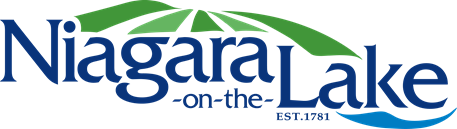 6
Option 1 – Continue Virtual
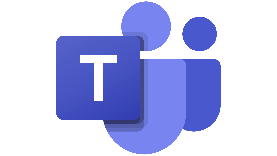 Continue meetings in current format connecting remotely using Microsoft Teams application

Council / Members of the public would continue to participate in / view COTW/Council meetings through Livestream

Delegations would continue to be invited to participate via Teams
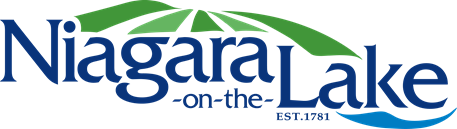 7
Option 1 – Continue Virtual
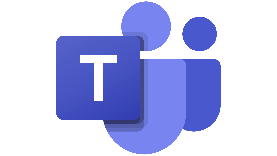 This option would be assessed on an ongoing basis dependent on emergency order status and conditions in the Exit from the Stage 3 of the Roadmap to Reopen.

Another consideration may be timing in parallel with Escribe (new meeting management solution).
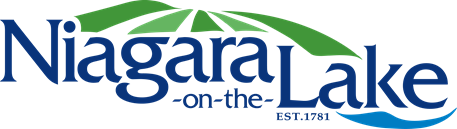 8
Pros & Cons – Virtual
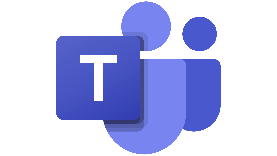 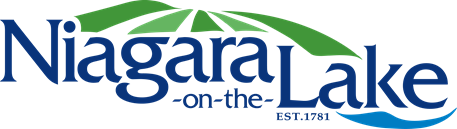 9
Costs – Virtual
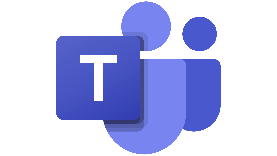 There is no additional costs to the Town with this option. 

The cost of Teams is included in the Operating Budget. (E-scribe is included in the Modernization grant.)
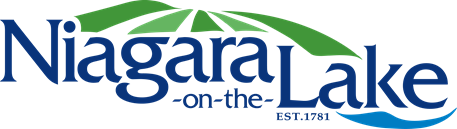 10
Option 2 – Hybrid
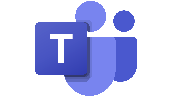 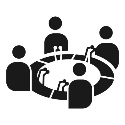 Lord Mayor, Council members and Town Clerk physically in Council Chambers 

SMT attends in Town Hall in various meeting rooms

Other Staff & delegations will attend remotely using Microsoft Teams 

Members of the public and the media will view COTW/Council meetings through Livestream
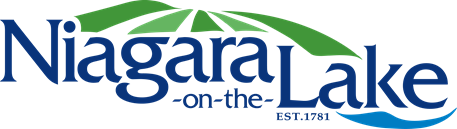 11
Layout – Hybrid
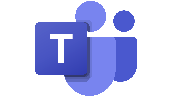 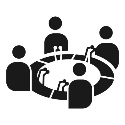 Cllr
Cllr
Cllr
Cllr
Clerk
LM/
Chair
Cllr
Cllr
Cllr
Cllr
Total 
10 people
* Under the current  O. Reg 364/20, limits to 50% capacity with 2-metres physical distancing & other requirements.
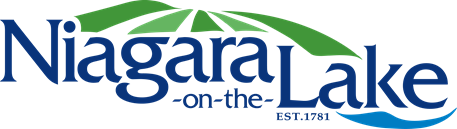 12
Capacity – Hybrid
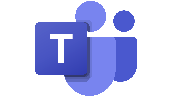 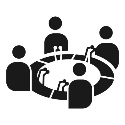 Virtual
In Person

Lord Mayor
Councilors (8)
Town Clerk
SMT (but in separate meeting rooms)
Microsoft Teams:

Staff
Delegations
Livestream: 

Media
General Public
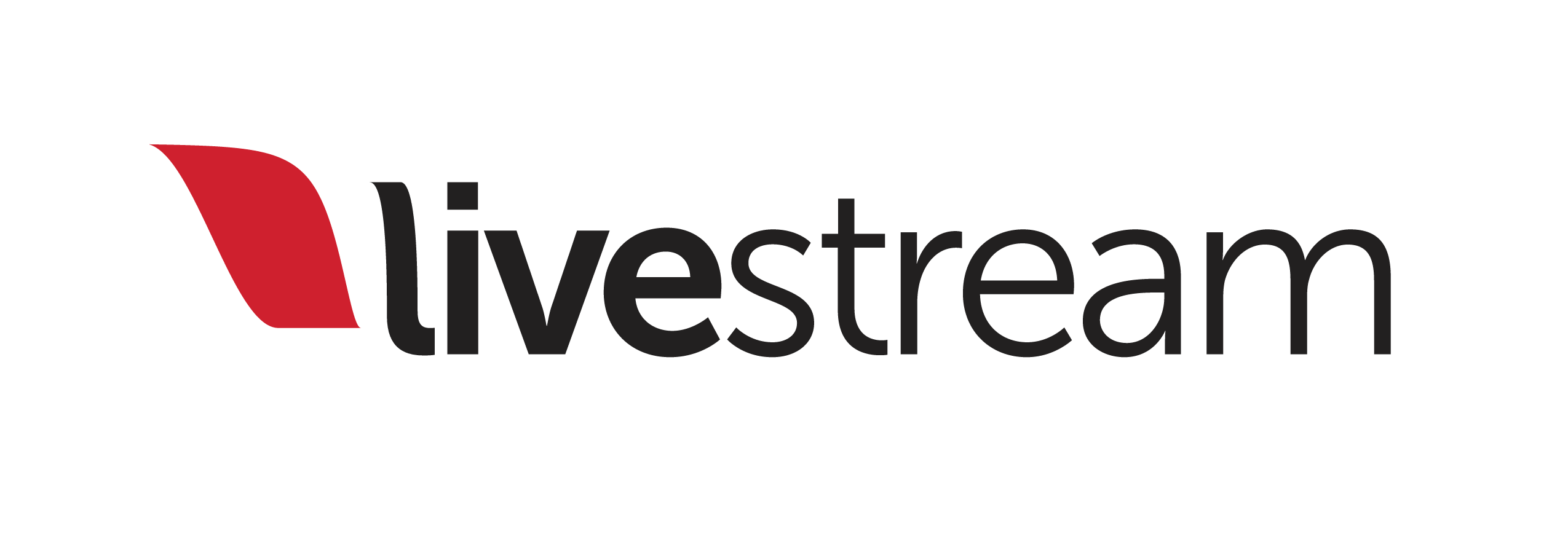 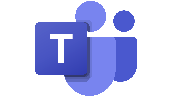 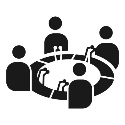 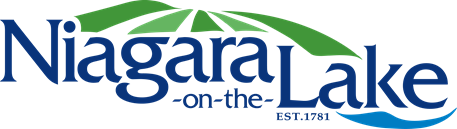 13
Pros & Cons – Hybrid
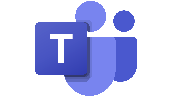 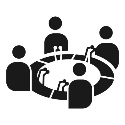 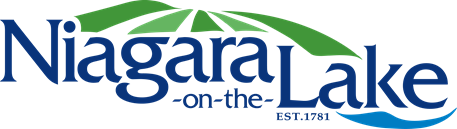 14
Costs – Hybrid
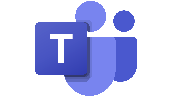 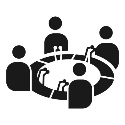 Costs associated with this option:

Estimate for Additional furniture (tables) –  $500 + HST
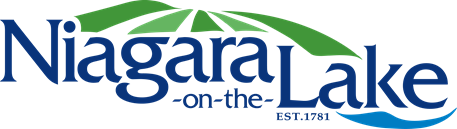 15
Option 3 – In Person
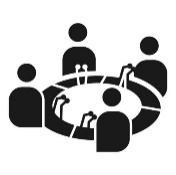 This option will use the regular in-person model
 
Includes all Council members, Senior Staff, and some staff in Council Chambers 


Media and members of the public would view COTW/Council meetings through Livestream
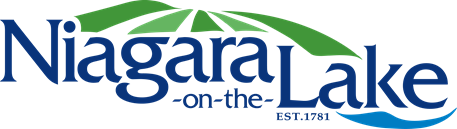 16
Layout – In Person
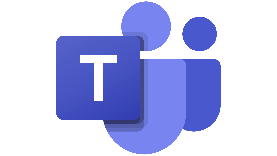 =  new glass partitions

=  existing tables

=  new tables

=  gallery chair
Staff
Dir
Cllr
Cllr
Cllr
Staff
Dir
Clerk
Cllr
LM/
Chair
Total = 25
17 Town
6 Additional Staff &/or Delegates
Dir/ CAO
Cllr
Dir
Staff
Cllr
Cllr
Cllr
Dir
Staff
* Under the current  O. Reg 364/20, limits to 50% capacity with 2-metres physical distancing & other requirements.
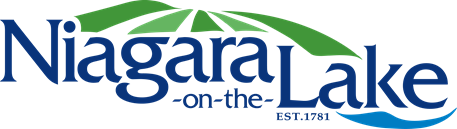 17
Capacity – In Person
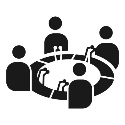 In Council Chambers (25):

Lord Mayor (1)
Councilors (8)
CAO (1)
Town Clerk (1)
Directors (4)
Staff (4)
Delegates and/or Additional Staff (6)
Virtual:

Staff
Media
General Public
* Note: 
There are capacity limitations in Council Chambers. Therefore, for additional people, an alternative location for Council would need to be investigated.
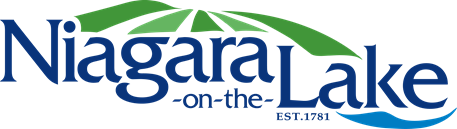 18
Pros & Cons – In Person
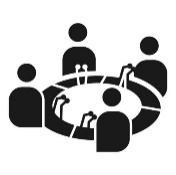 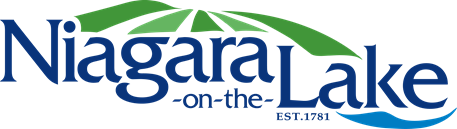 19
Costs – In Person
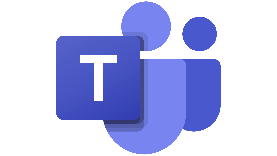 Installing partitions – Lord Mayor’s  desk, Councillors’ desks, staff desk, press desk

Estimate - $17,740 +HST
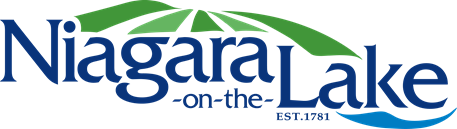 20
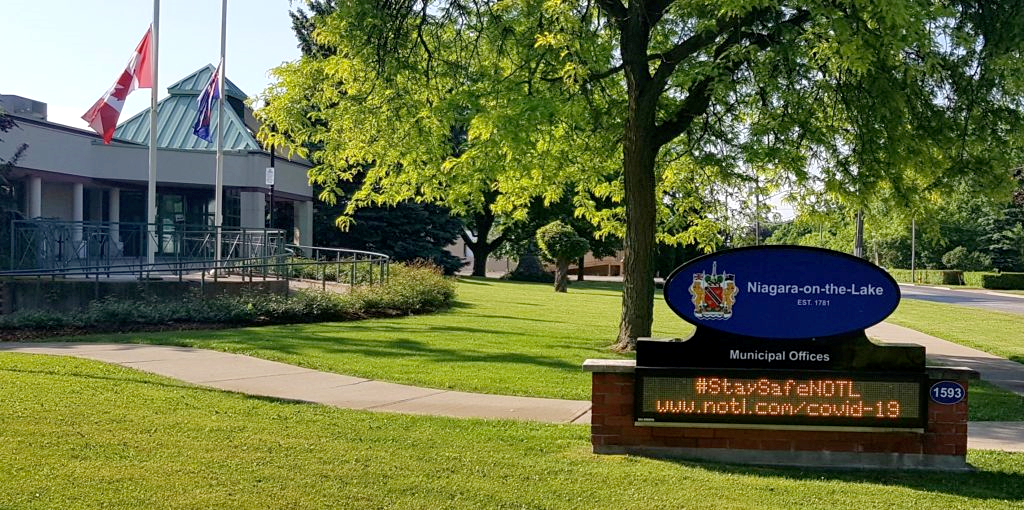 Sample of Completed Work
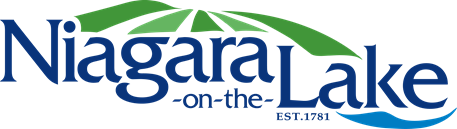 21
Partitions Completed
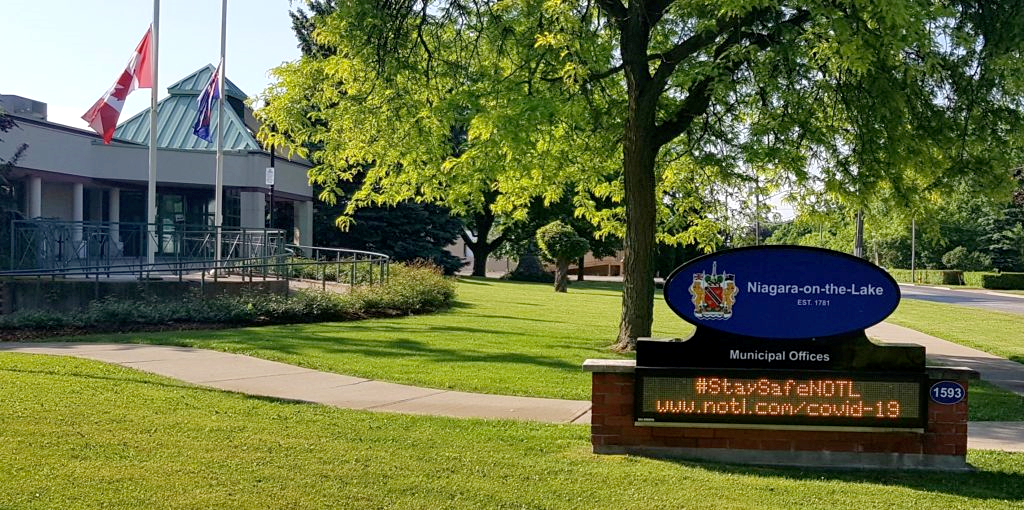 Town Hall – Front Desk
Town Hall – Planning Desk
Operations Centre – Front Desk
Community Centre – Front Desk
Library – Front Desk
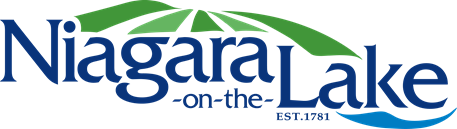 22
Town Hall – Front Desk
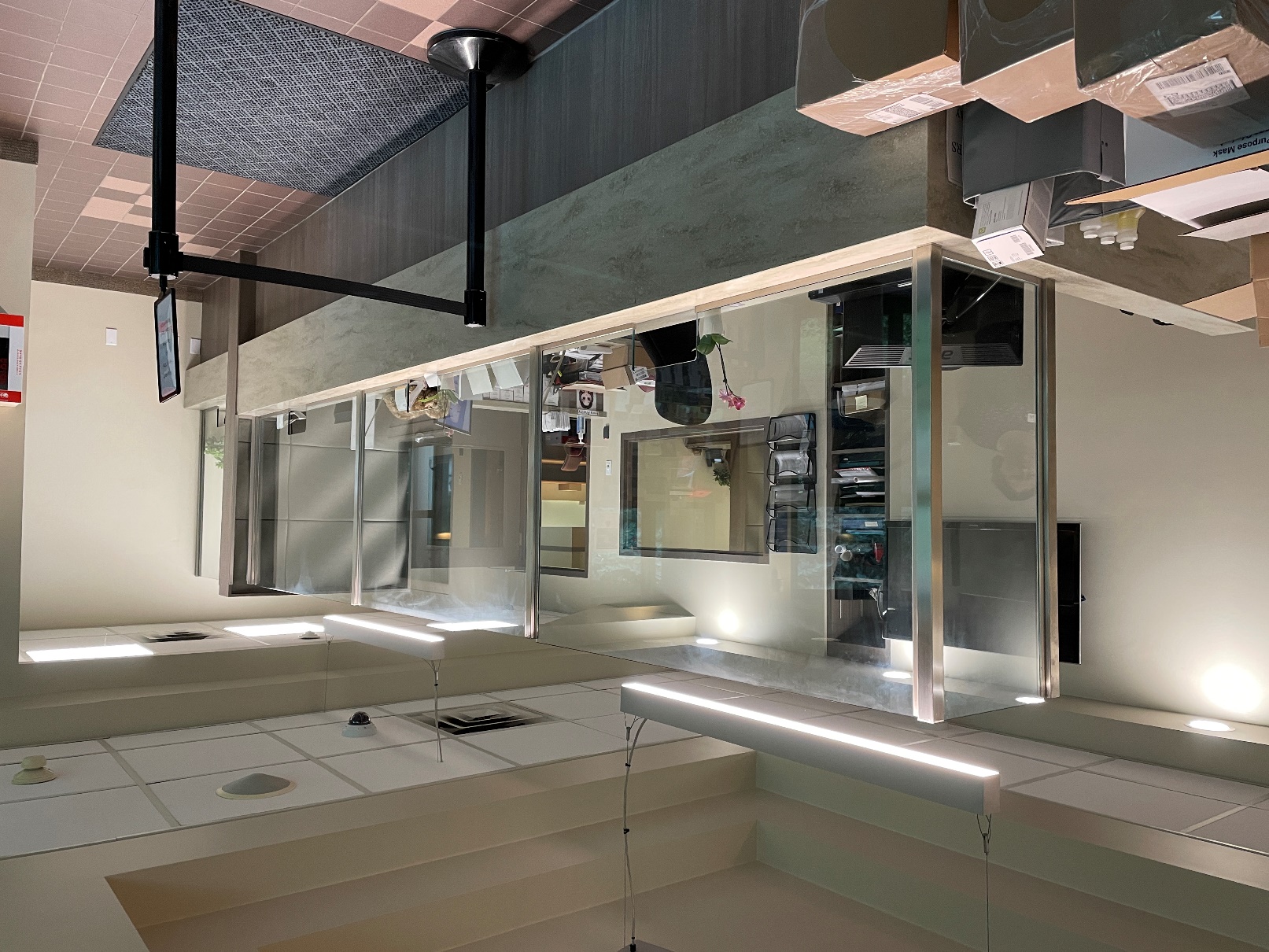 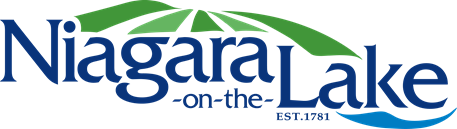 23
Town Hall – Planning Desk
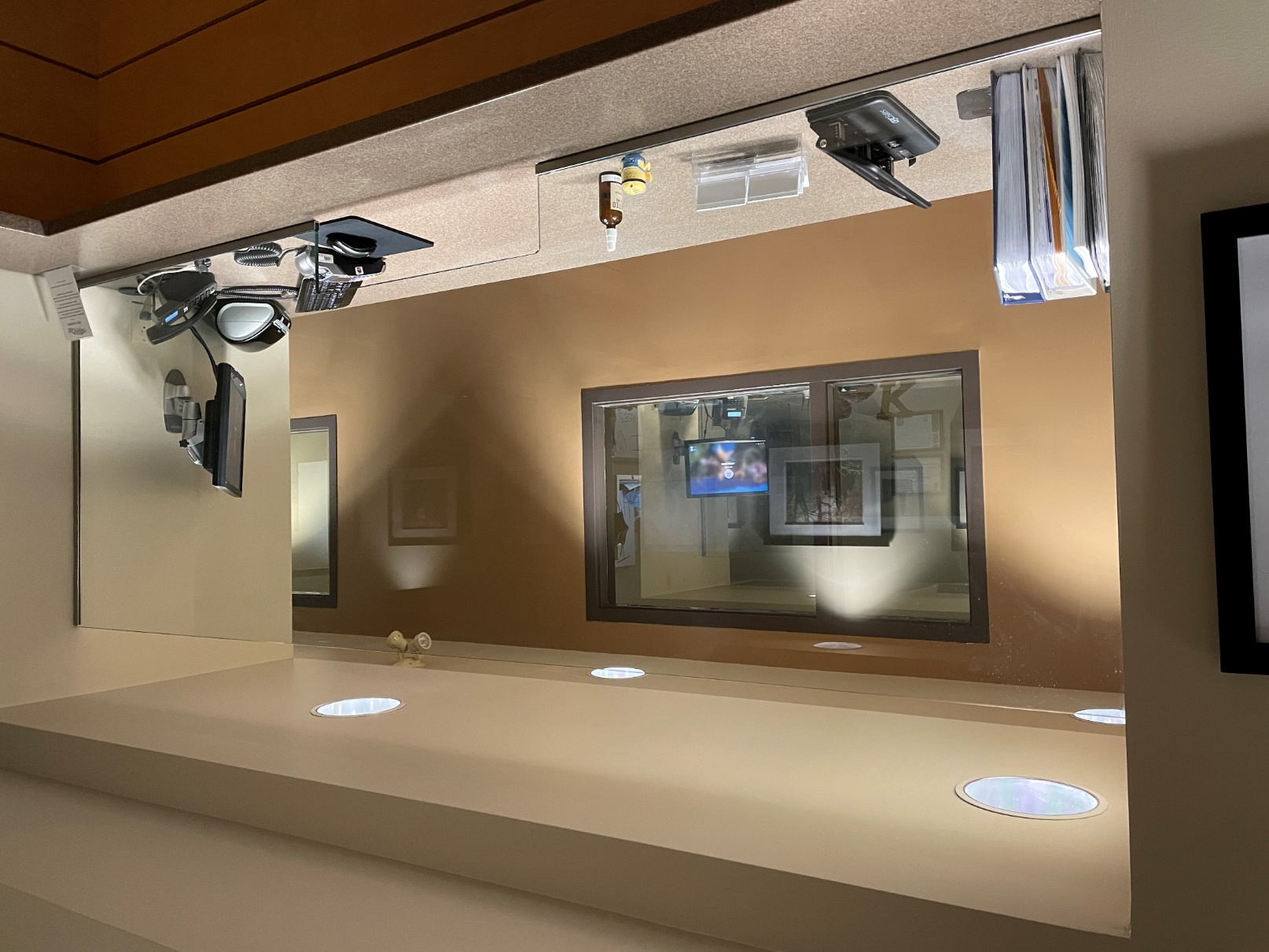 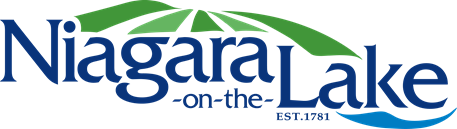 24
Town Hall – Planning Desk
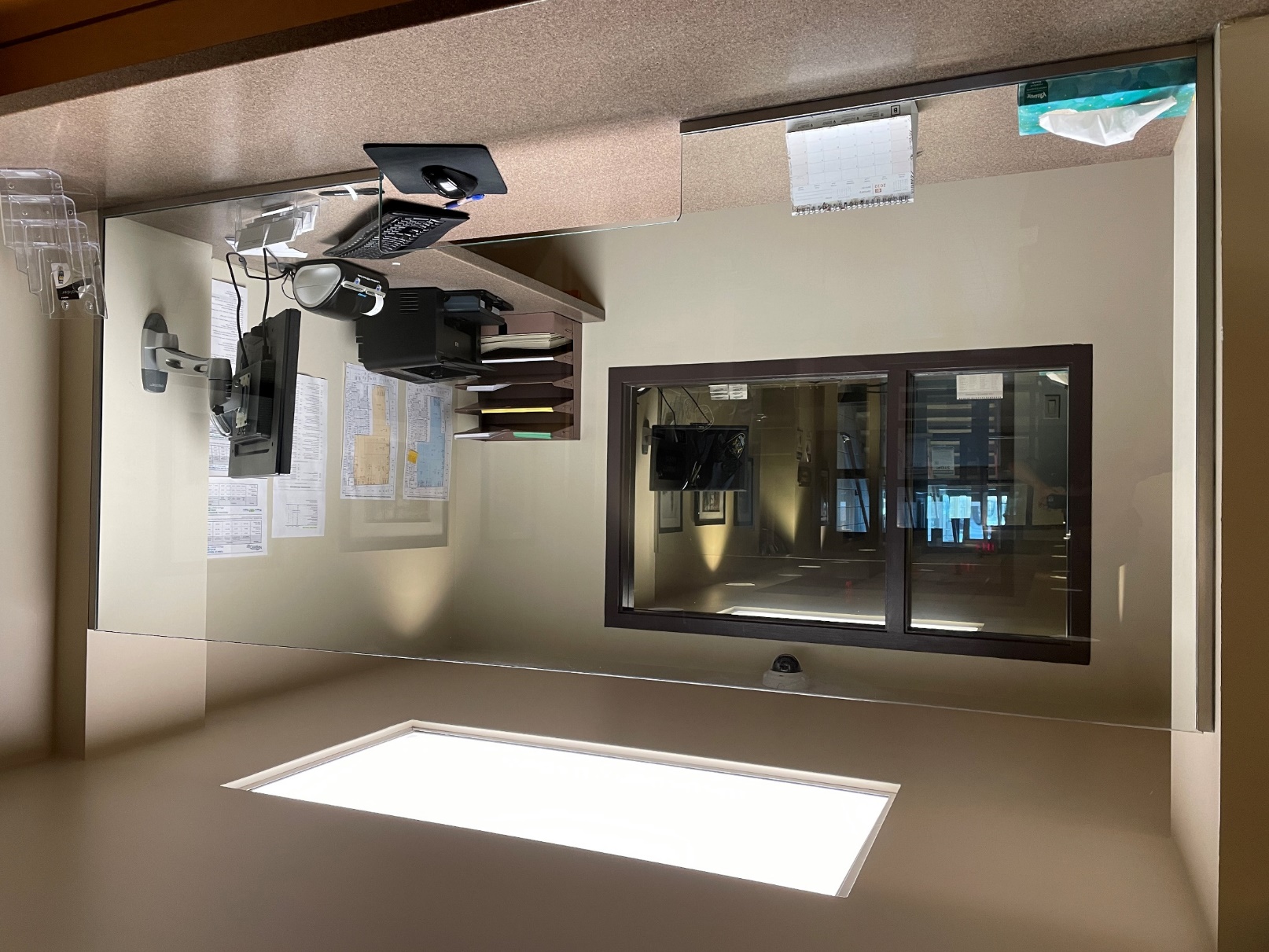 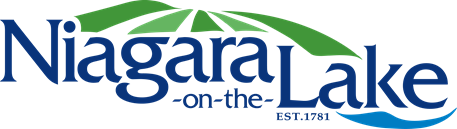 25
Operations Centre – Front Desk
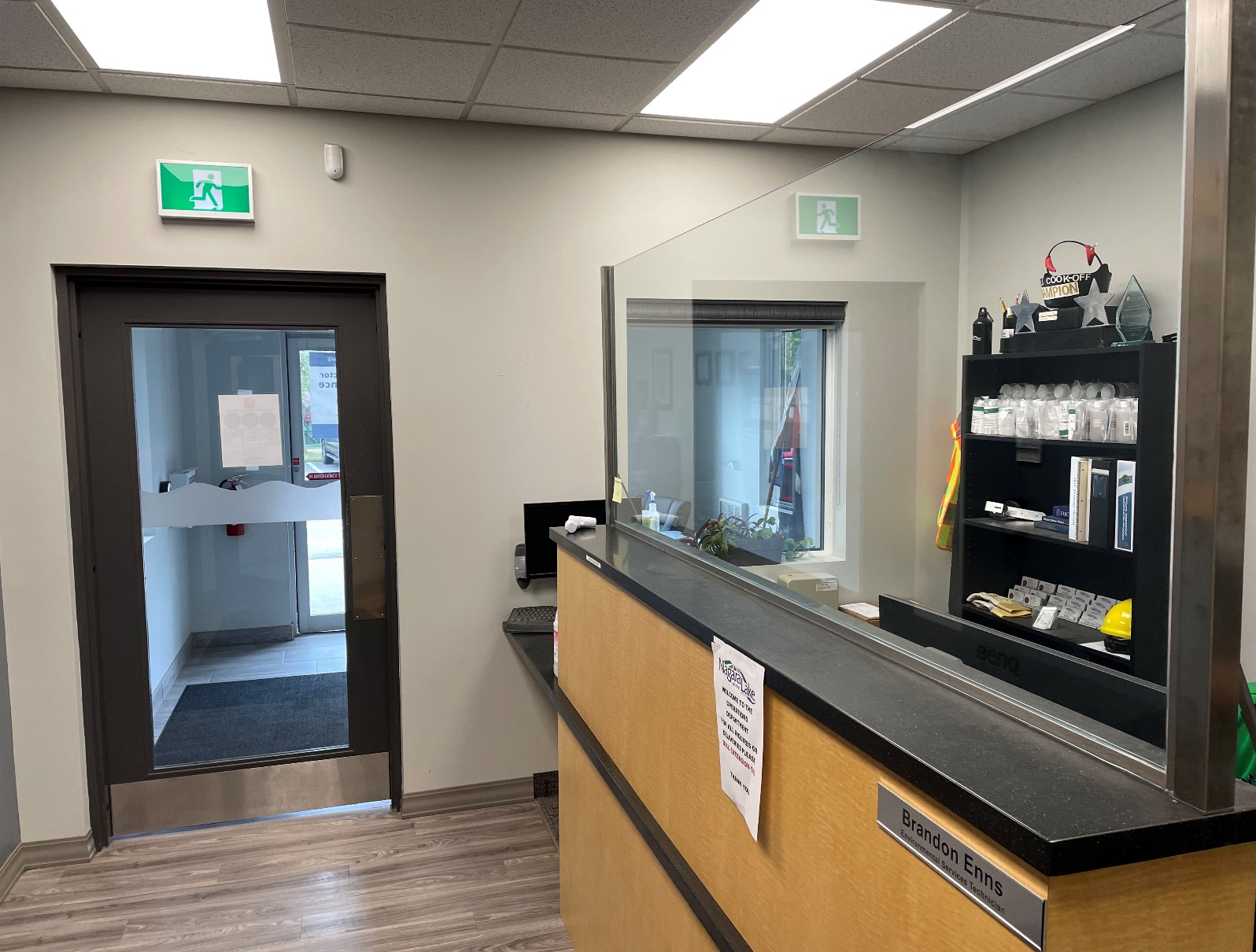 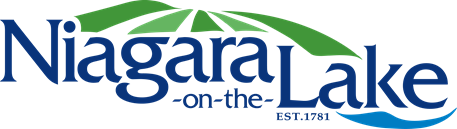 26
Community Centre – Front Desk
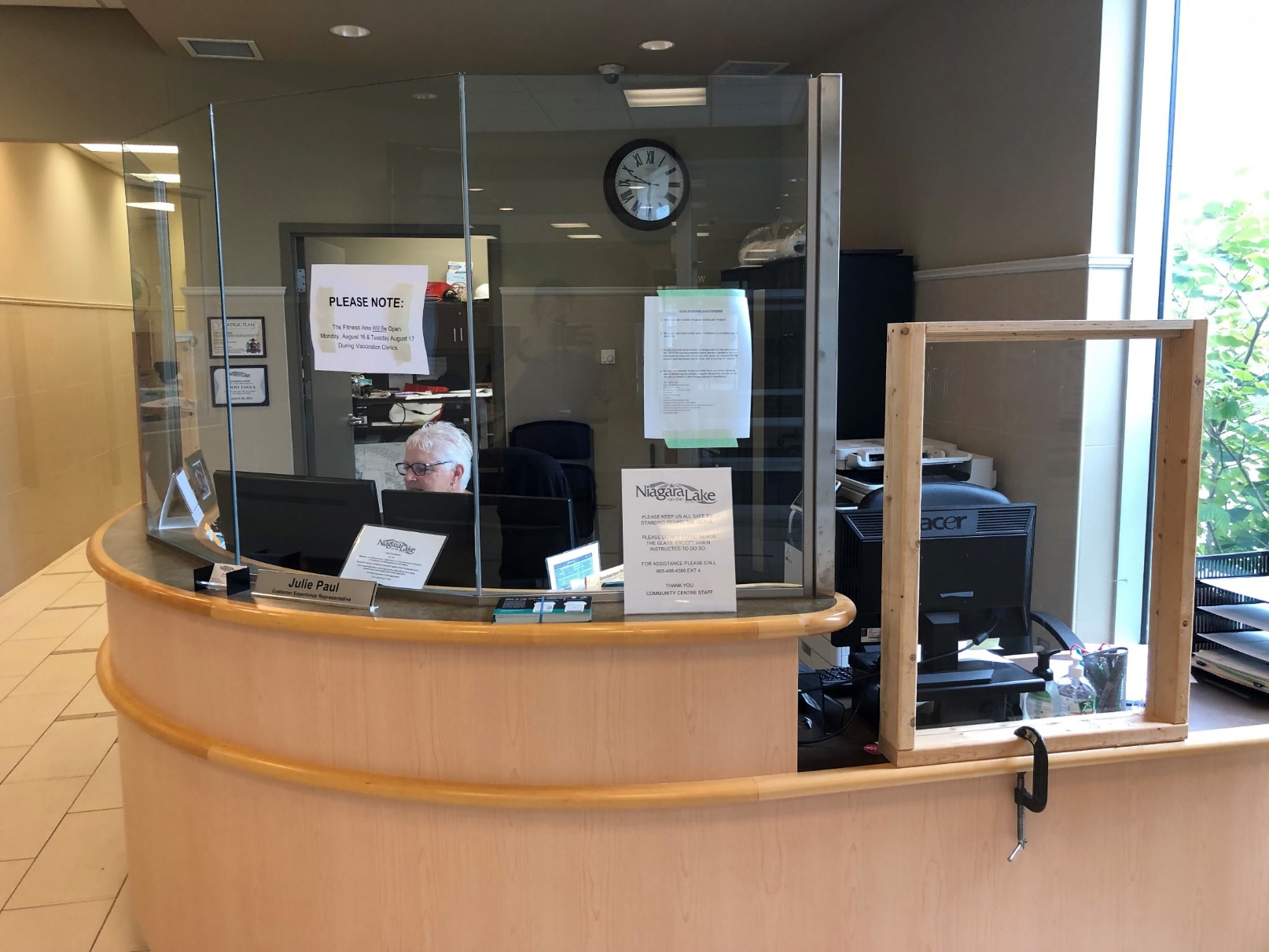 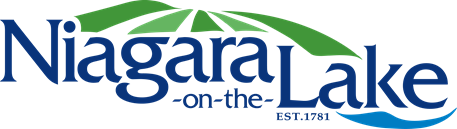 27
Library – Front Desk
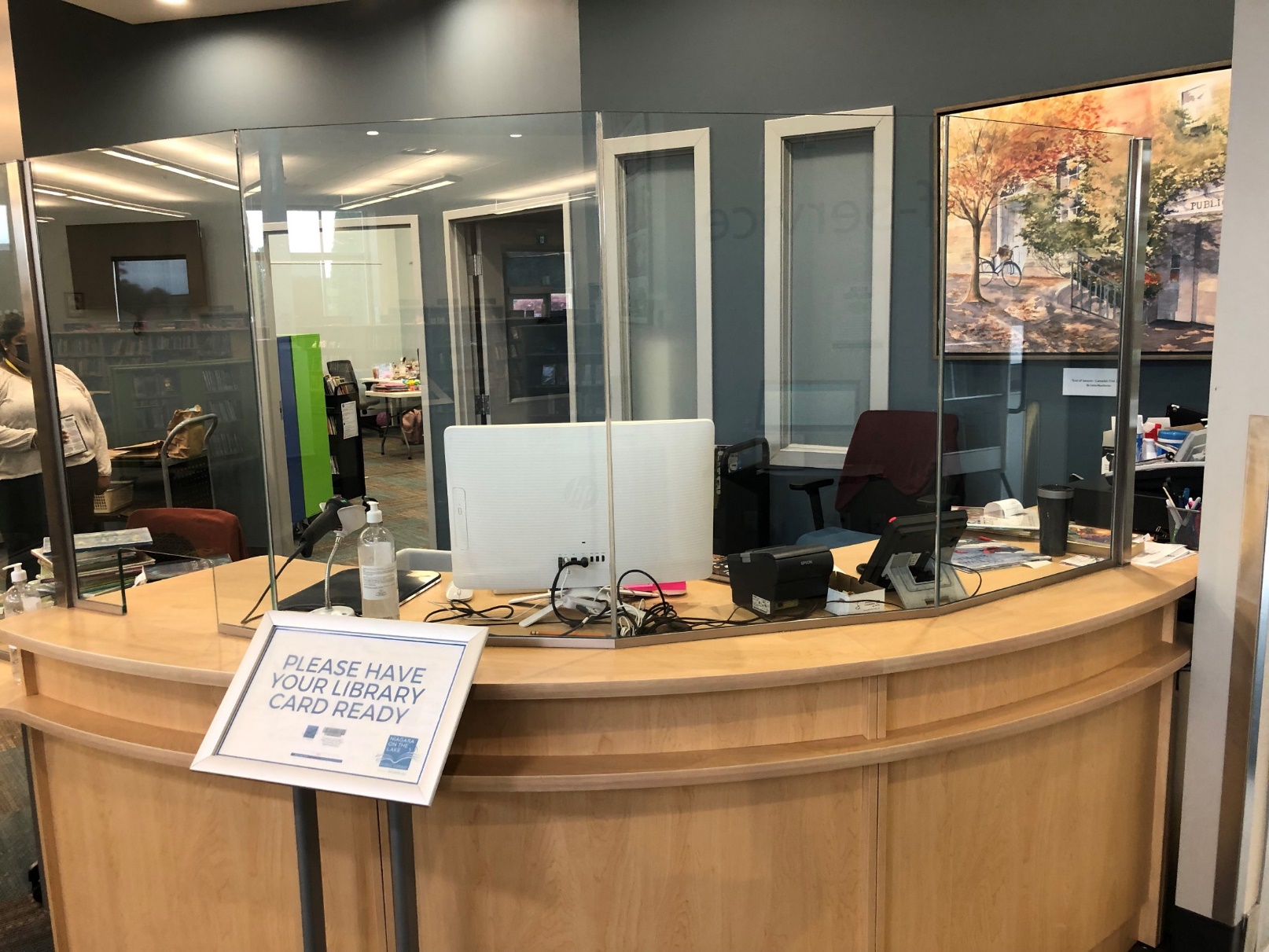 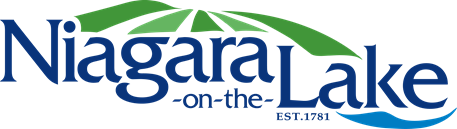 28
COVID-19 - Signage
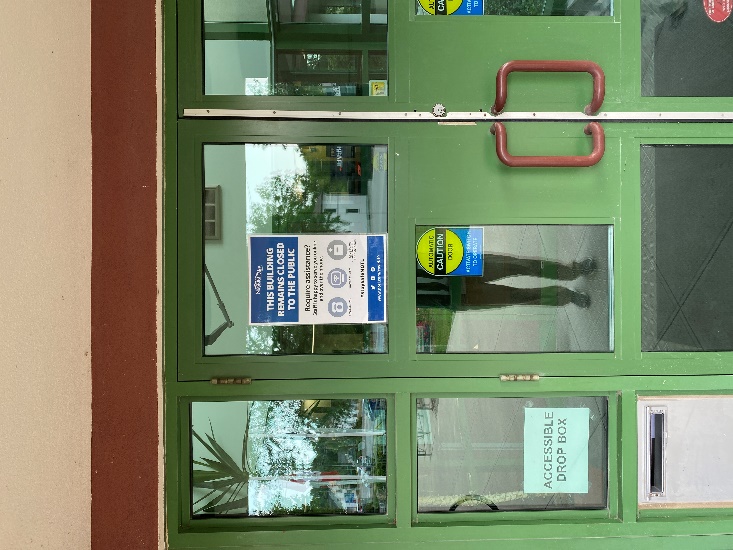 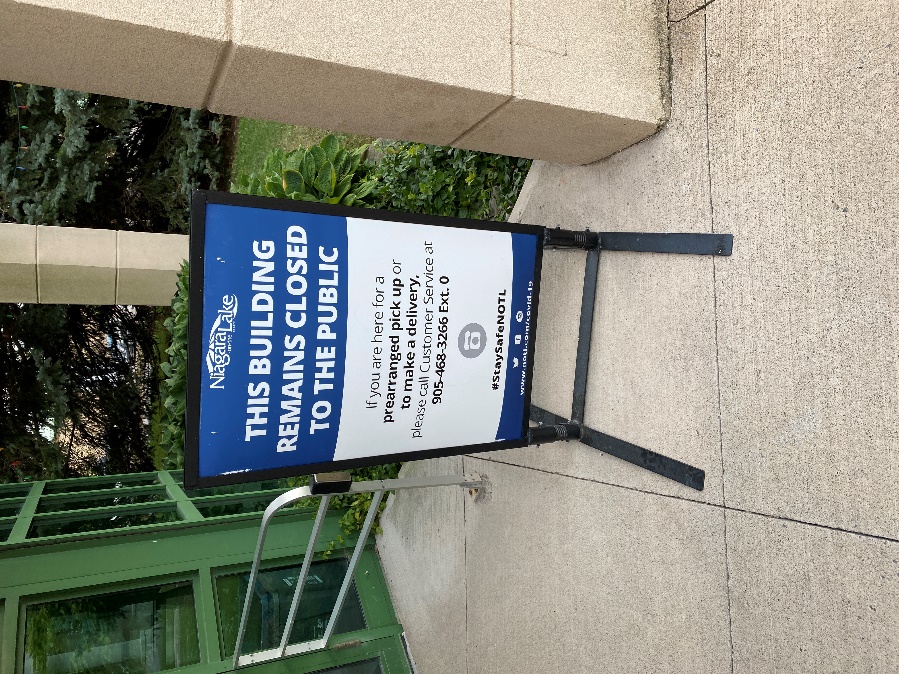 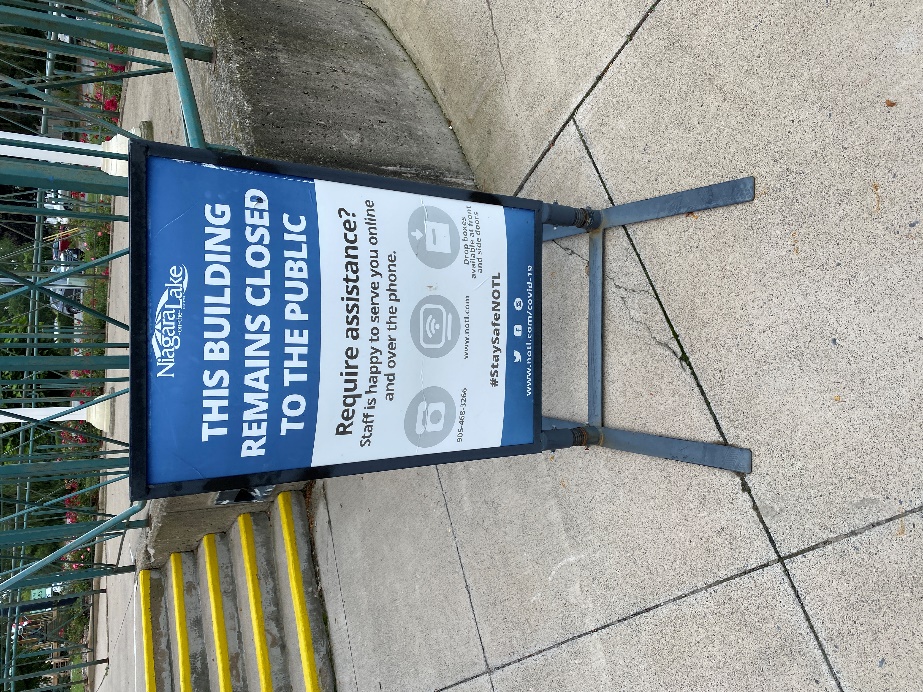 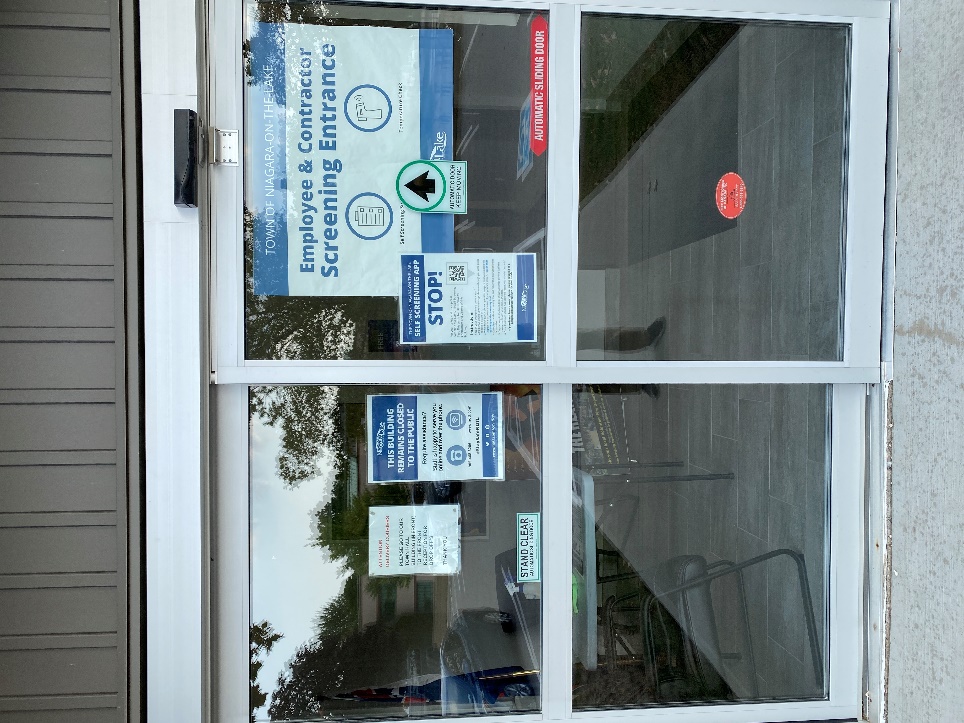 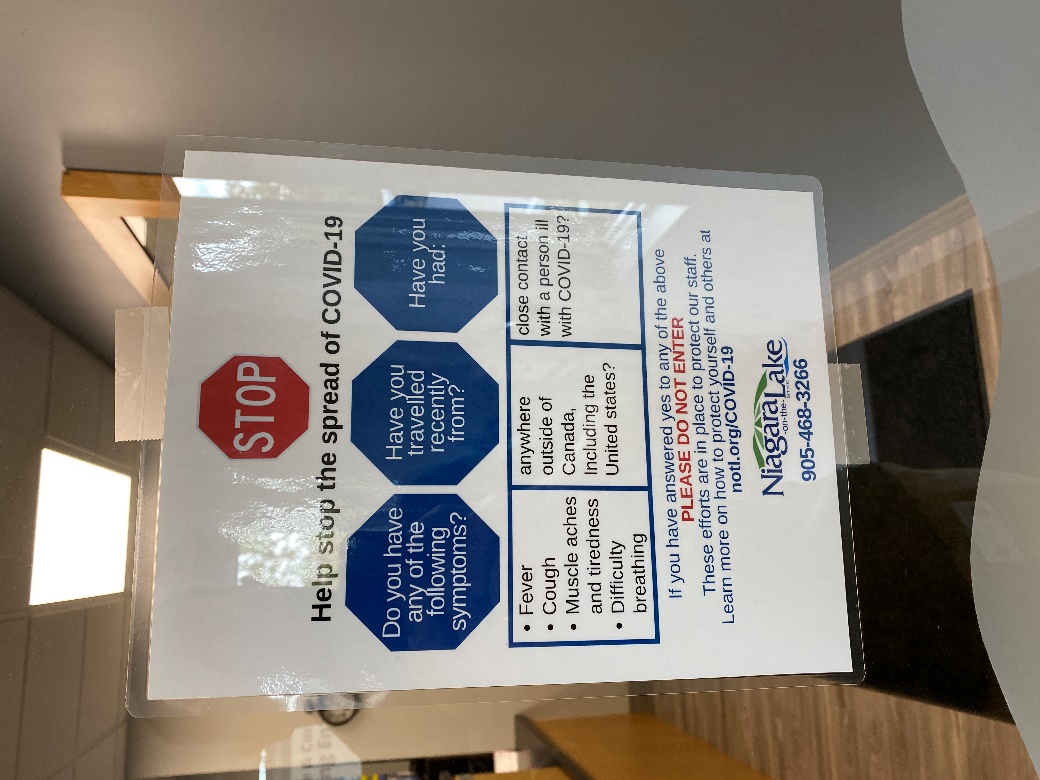 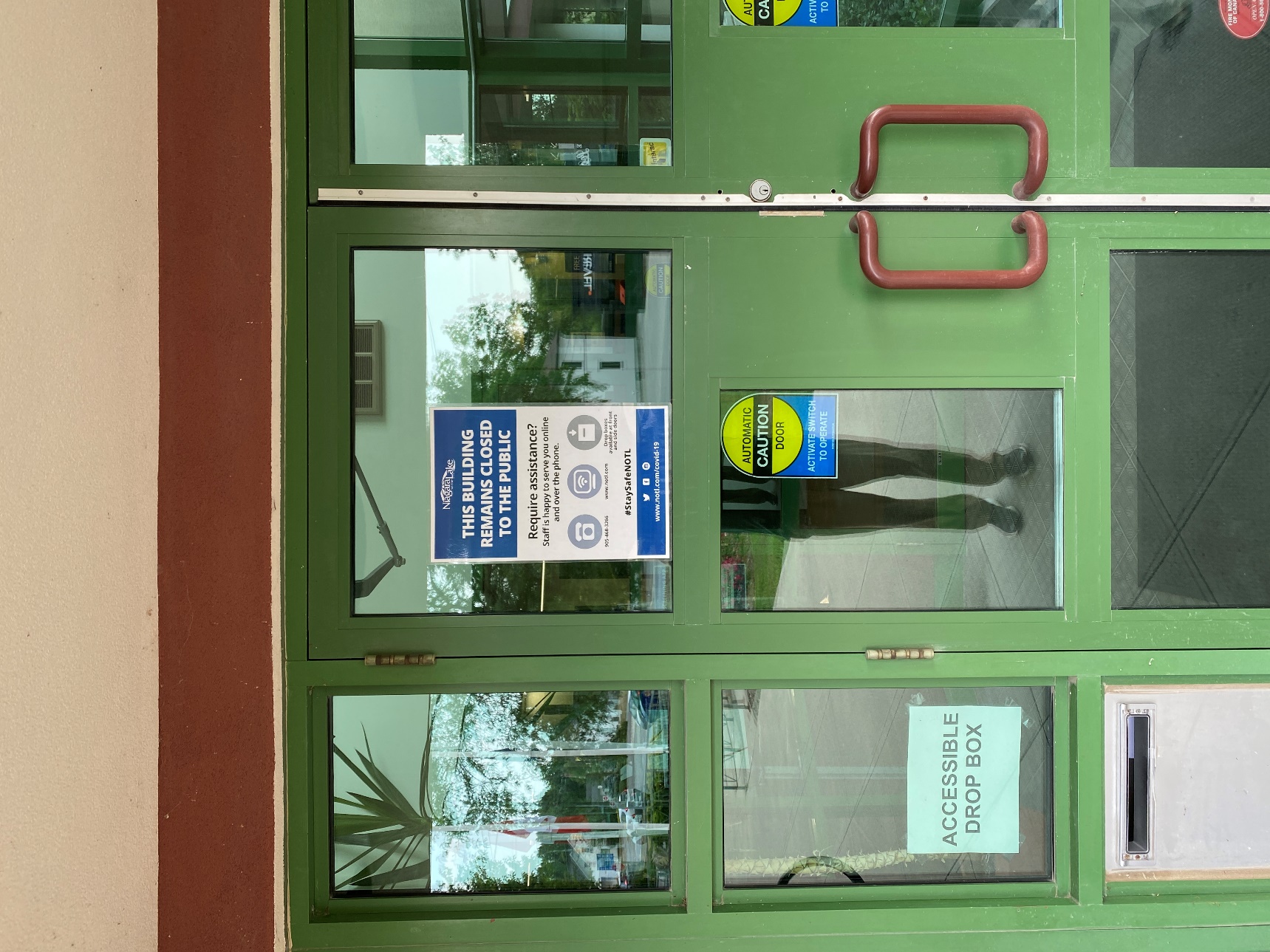 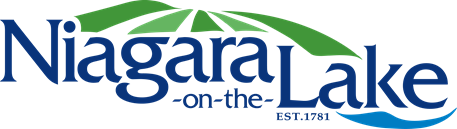 29
Staff Screening Desks
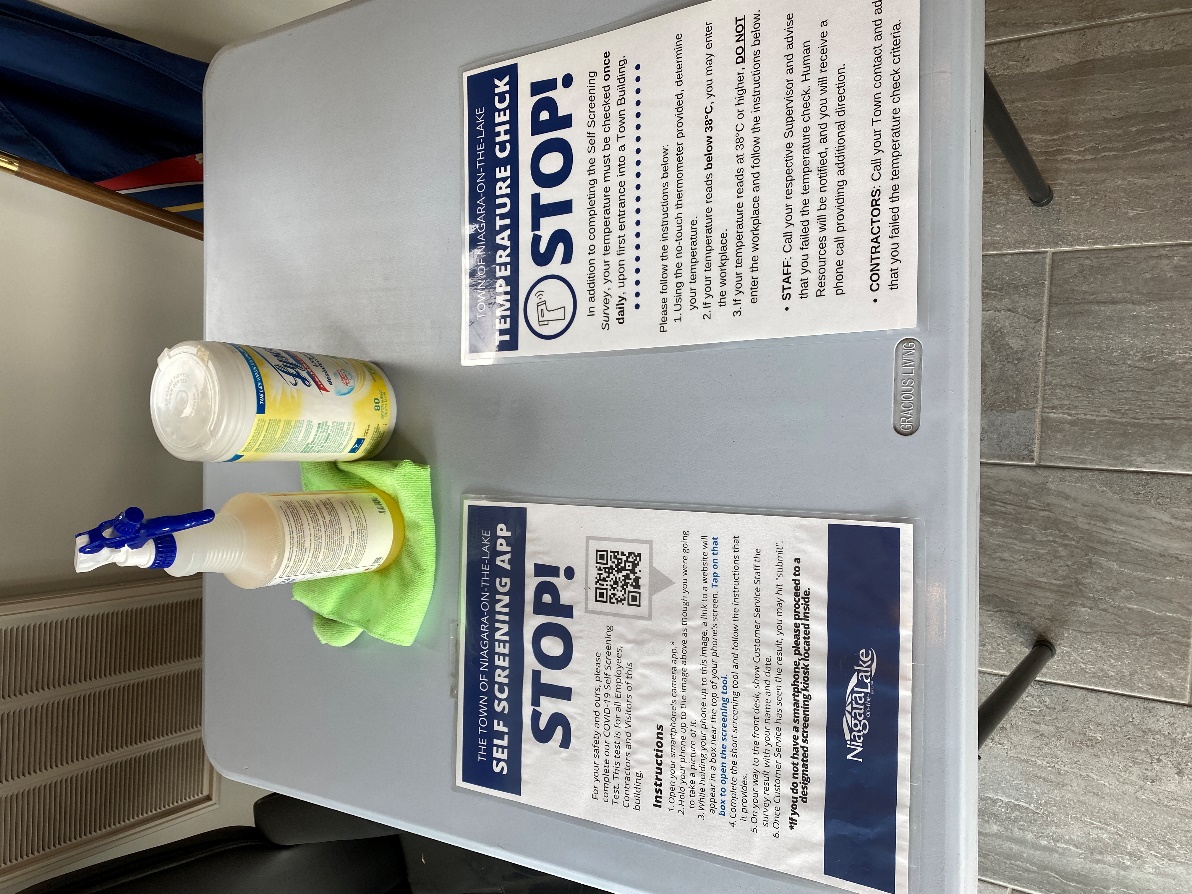 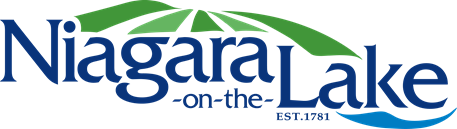 30
Town of Niagara-on-the-Lake COVID-19 Screening Tool
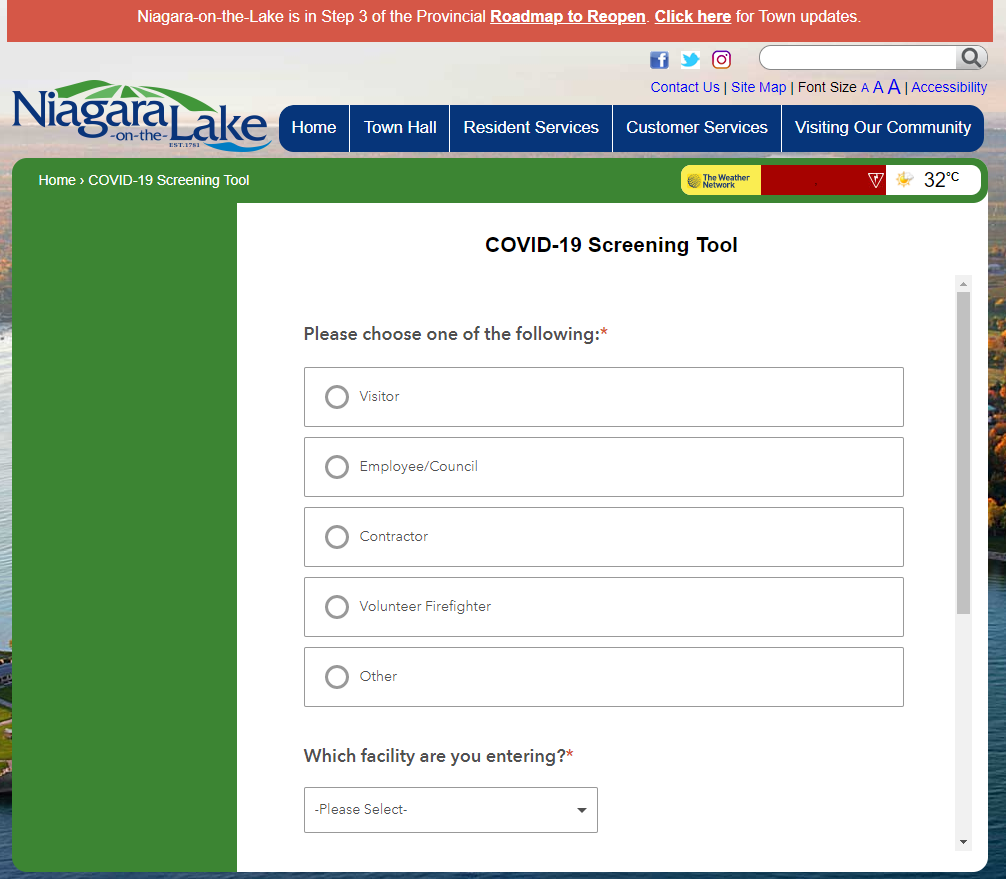 www.notl.com/screening
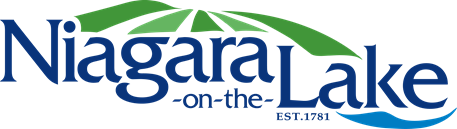 31
Thank you.
Any Questions?
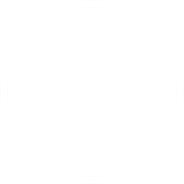 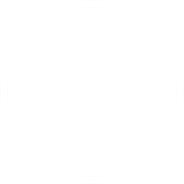 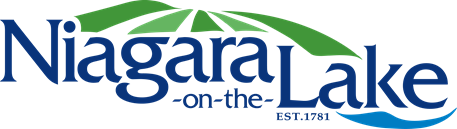 32